The trans-pacific partnership: overview
Cielito F. Habito
March 17, 2016
TRADE PROJECT
TRADE aims to help improve the Philippines’standing in the global economy through higher levels of trade and foreign direct investment.
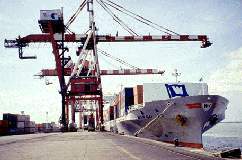 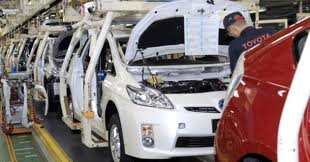 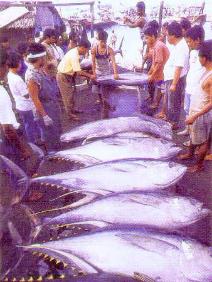 TRADE PROJECT COMPONENTS
Component 1	Trade & Investment 	Policy
Component 2	Trade Facilitation
Component 3	Competition Policy
Component 4	Public Outreach & 	Advocacy
Trans-Pacific Partnership (tpp)
A “21st century agreement” – “high-standard, ambitious, comprehensive, and balanced”
TPP Agreement signed on February 4, 2016
Currently with 12 participating countries on both sides of the Pacific having:
Combined population of 800 million
GDP of $28 trillion (40% of global GDP) 
$9 trillion in merchandise trade; $2 trillion trade of services (30% of world trade)
TPP: Who are in it?
Singapore (2005)
United States (2008)
 Viet Nam (2008)
Australia (2008)
Brunei (2005)
Chile (2005)
Canada (2012)
Japan (2013)
Malaysia (2010)
Mexico (2012)
New Zealand (2005)
Peru (2008)
Current TPP members are already part of existing Asia-Pacific FTAs
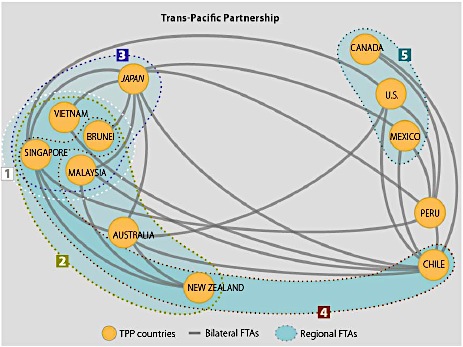 TPP and existing ftas
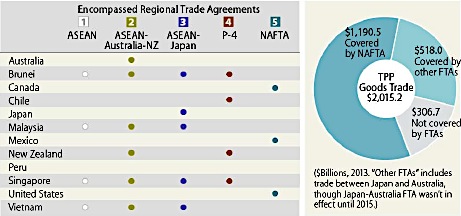 TPP: Who are interested to join?
South Korea
Philippines
Taiwan
Thailand
Colombia
Indonesia
India
Sri Lanka
TPP: what are its key features?
Comprehensive Market Access
Eliminate/reduce tariff and non-tariff barriers to substantially all trade in goods & services and  investment to create new opportunities for workers and businesses, and immediate benefits for consumers.
TPP: what are its key features?
Foster cross-border value chains
Facilitate the development of production networks and supply chains and promote seamless trade to create jobs, raise the standard of living; facilitate cross-border integration.
TPP: what are its key features?
Addressing new trade challenges
Promote innovation, productivity and competitiveness by addressing new issues such as the digital economy and the role of SOEs in the global economy.
TPP: what are its key features?
Inclusive trade
Ensure that parties regardless of level of development are able to participate, and that businesses of all sizes (especially SMEs) can seize its opportunities and take full advantage of its benefits.
TPP agreement: scope
30 Chapters; includes Schedules and Annexes.
Country-specific exceptions in Annexes (e.g., SOEs).
New and emerging trade issues & cross-cutting issues, e.g. Internet/digital economy, SOEs, SMEs.
Close cooperation, capacity-building for the lesser developed TPP countries; special transitional periods and mechanisms to give some countries additional time, when needed, to develop capacity to implement new obligations.
Chapters of The tpp agreement
Initial Provisions & Gen Definitions
Nat’l Treatment & Market Access
Rules of Origin
Textiles & Apparel
Customs Adm & Trade Facilitation
Trade Remedies
SPS Measures
Technical Barriers to Trade
 Investment
 Cross-Border Trade in Services
Financial Services
Temporary Entry of Business  Persons
 Telecommunications
 Electronic Commerce
 Government Procurement
Competition Policy
 State-Owned Enterprises (SOEs)
 Intellectual Property
 Labour
 Environment
 Cooperating & Capacity Building
 Competition & Business Facilitation
 Development
 Small- & Medium-Sized Enterprises
 Regulatory Coherence
 Transparency & Anti-Corruption
 Administrative & Institutional   Provisions
 Dispute Settlement
 Exceptions
 Final Provisions
The philippines & tpp
Existing FTAs with 7 TPP members
Australia – AANZFTA
Brunei – AFTA, AANZFTA, ACFTA, AJCEP, AIFTA, AKFTA 
Japan – PJEPA, AJCEP
Malaysia – AFTA, AANZFTA, ACFTA, AJCEP, AIFTA, AKFTA 
New Zealand – AANZFTA
Singapore – AFTA, AANZFTA, ACFTA, AJCEP, AIFTA, AKFTA
Viet Nam – AFTA, AANZFTA, ACFTA, AJCEP, AIFTA, AKFTA
The philippines & tpp
Philippines has no existing FTAs with 5 TPP members:
Canada
Chile
Mexico
Peru
United States (has GSP access)
TPP COUNTRIES’ SHARE IN TOTAL PH EXPORTS, 2014
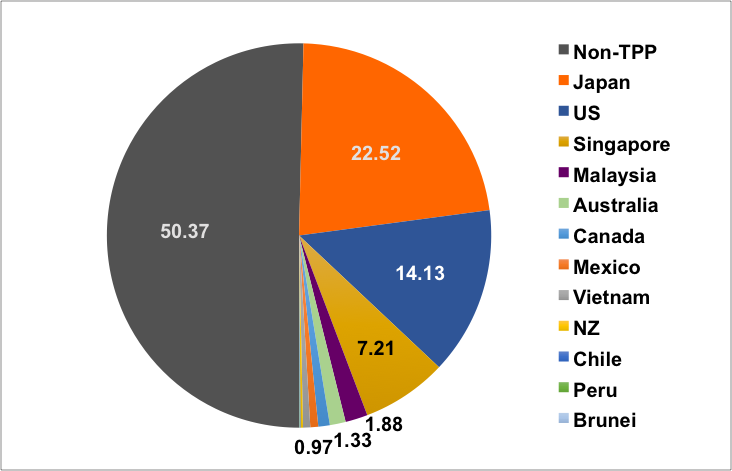 TPP COUNTRIES’ SHARE IN TOTAL PH IMPORTS, 2014
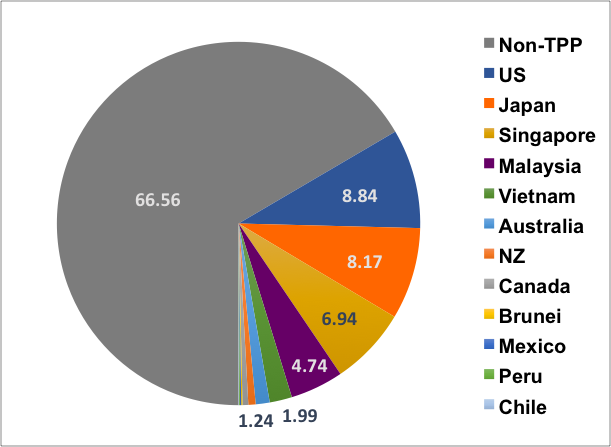 TPP COUNTRIES’ SHARE IN TOTAL PH TRADE, 2014
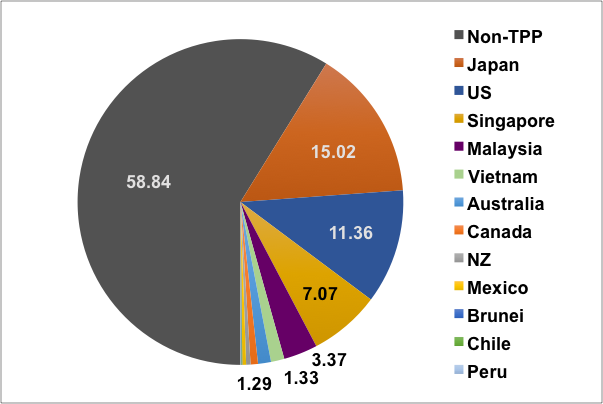 PH Exports to TPP COUNTRIES, 2014
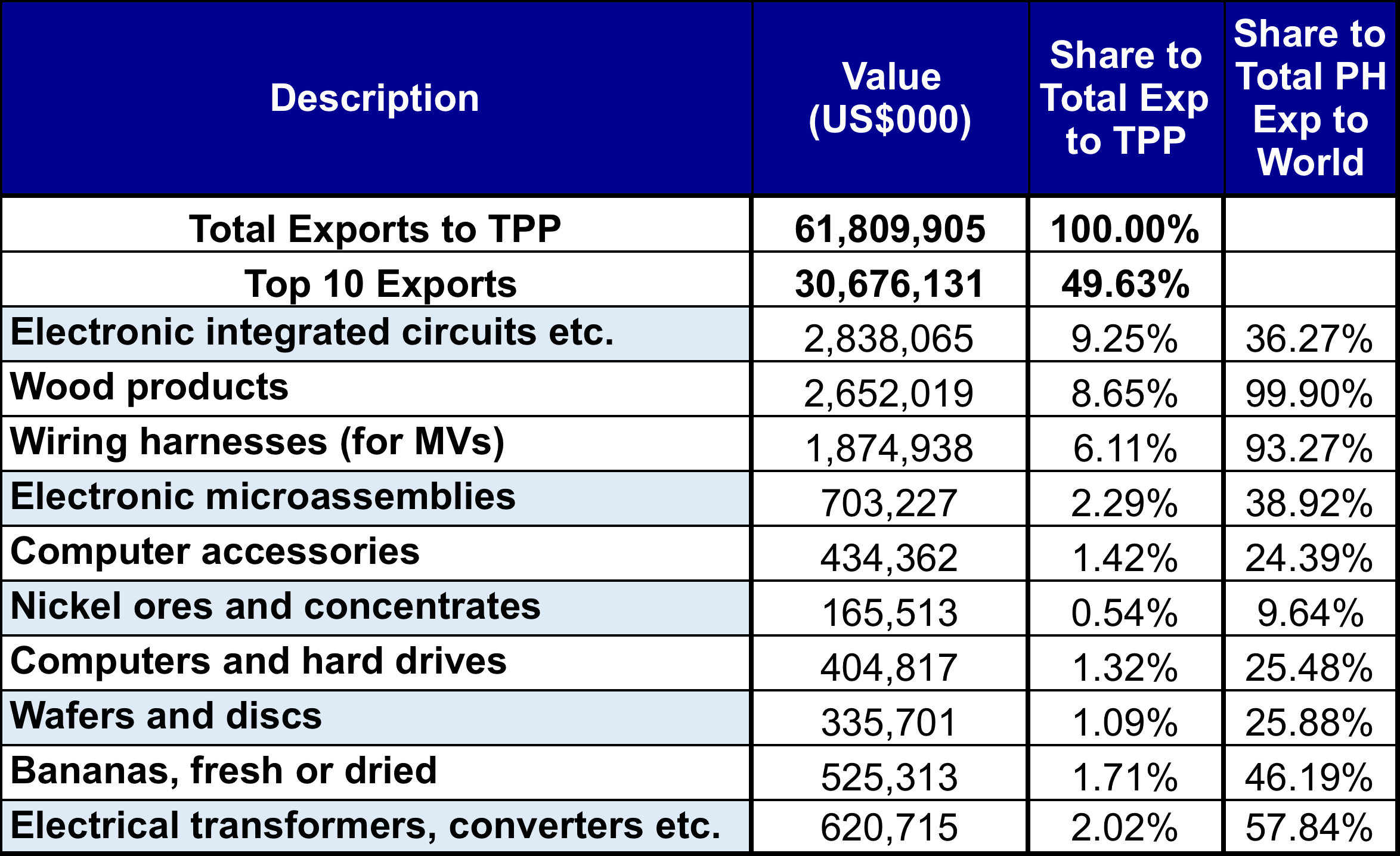 TOP PH EXPORTS TO TPP COUNTRIES
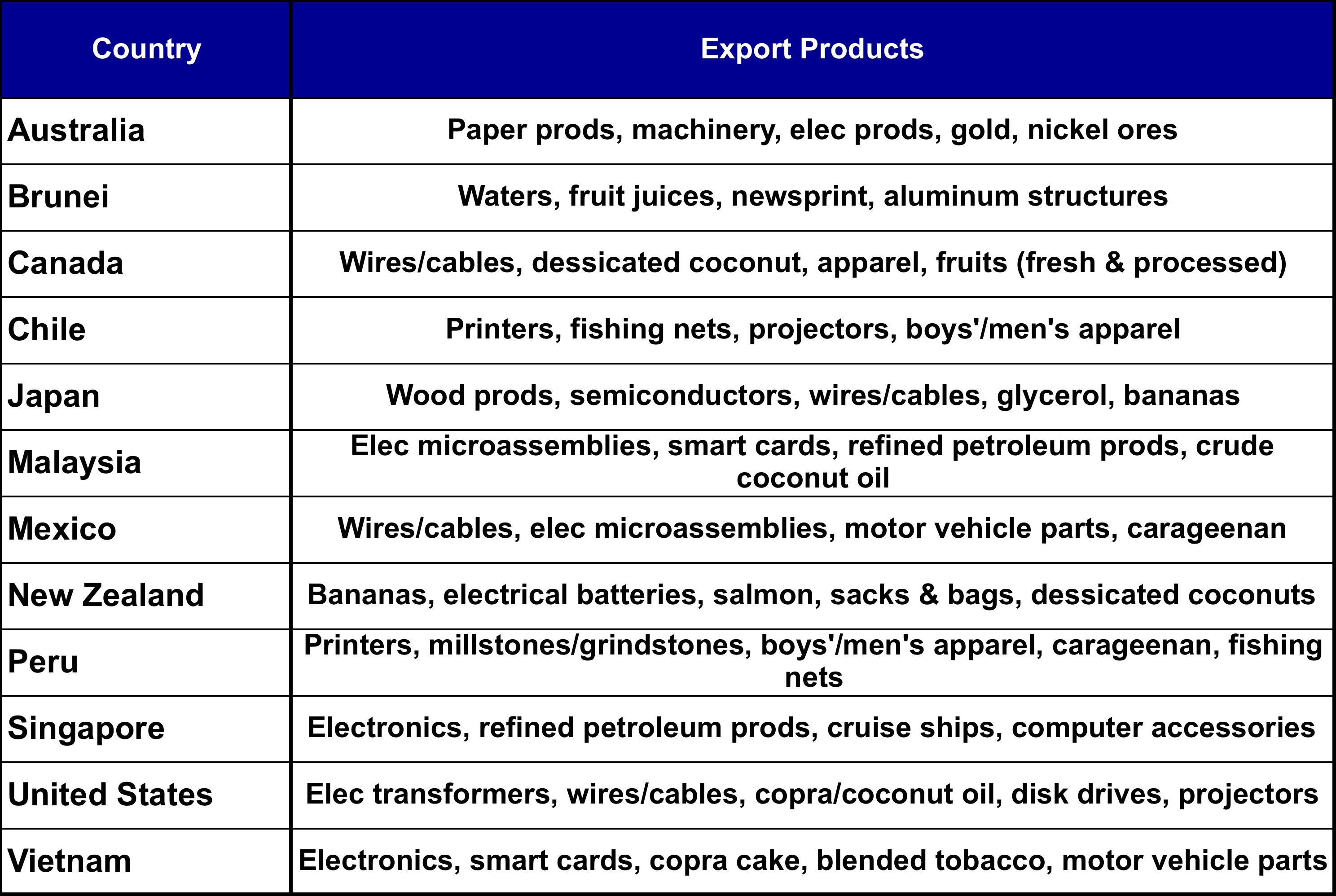 PH Imports from tpp countries, 2014
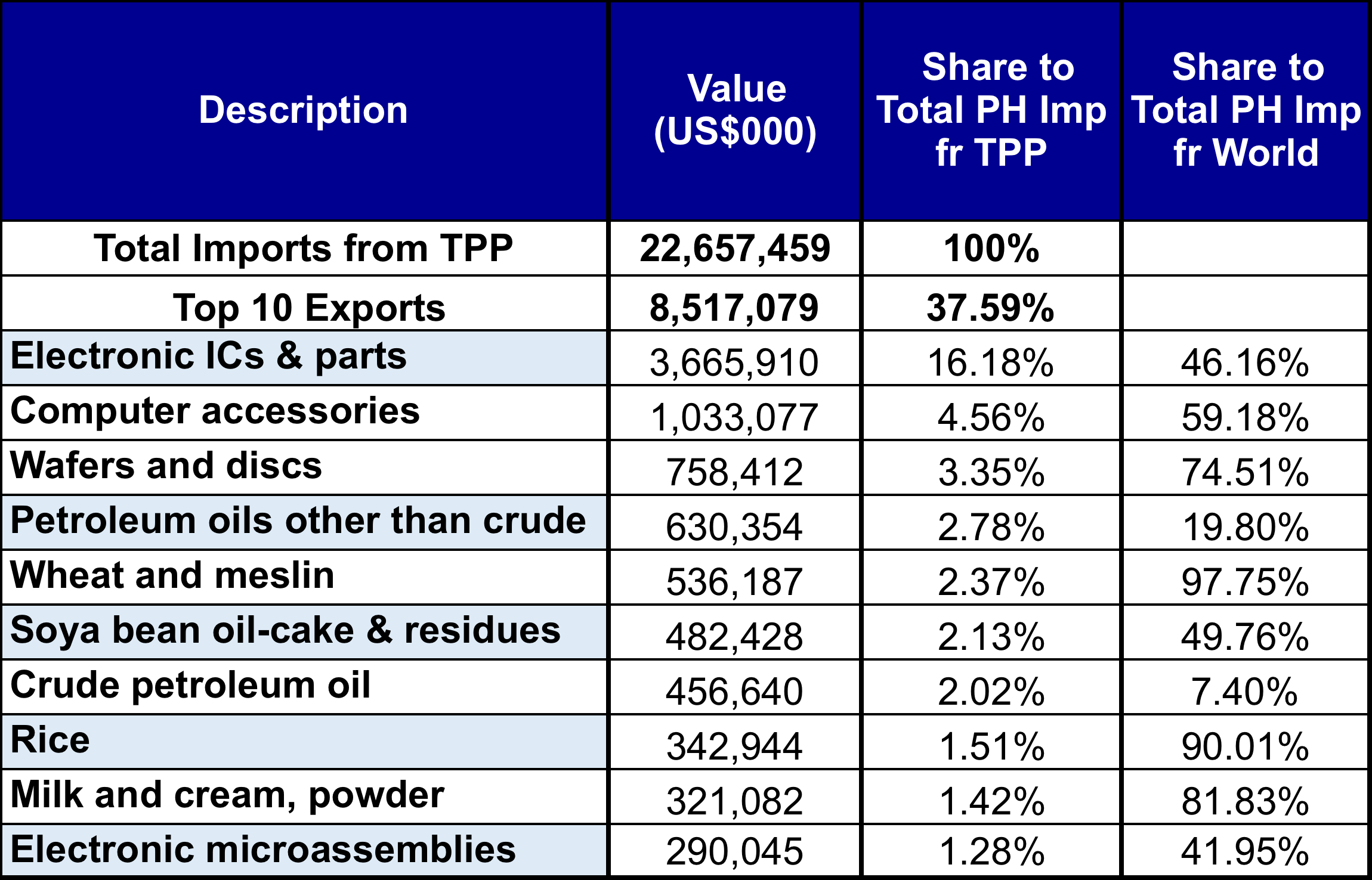 TPP FDI FLOWS TO PHILIPPINES, 2014
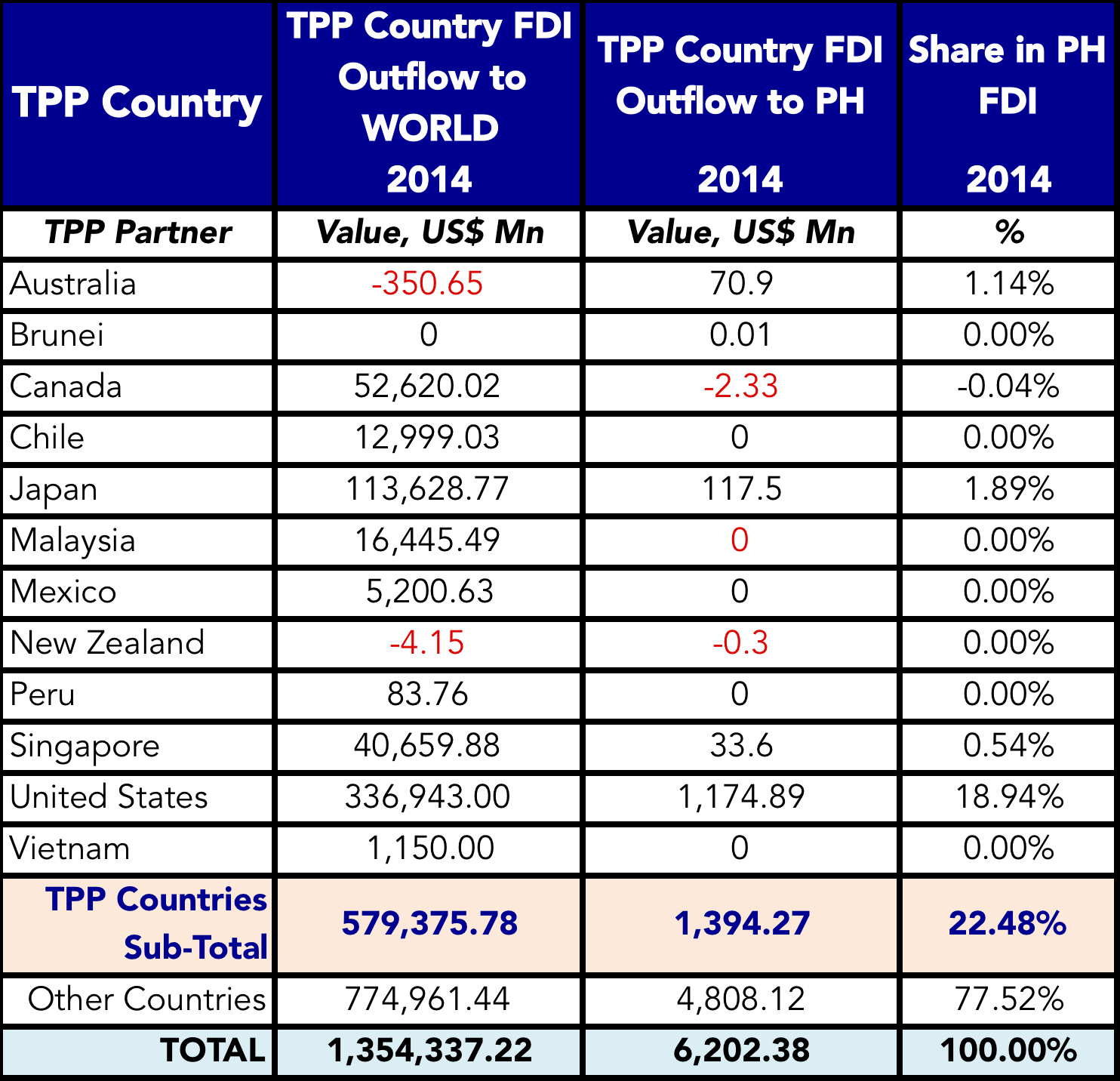 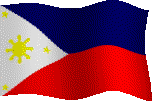 THE PhilippineS & TPP
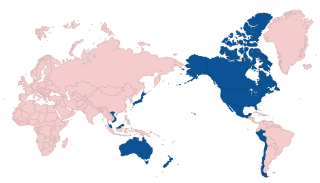 Clarete (UPSE) Study (2014):
Increase exports by up to 42% 
Raise GDP by up to 59%.
Cororaton (Virginia Tech) Study (2014) :
Non-membership will divert substantial trade away from PH to TPP members.
Vulnerable industries: Textile & wearing apparel, petroleum products, construction, services, equipment manufactures.
Membership will increase exports by $300 million in 2015, rising to $3 billion by 2024.
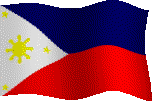 THE PhilippineS & TPP
How ready is PH for TPP?
What policy gaps remain?
What laws are inconsistent with TPP requirements?
How should PH deal with these?
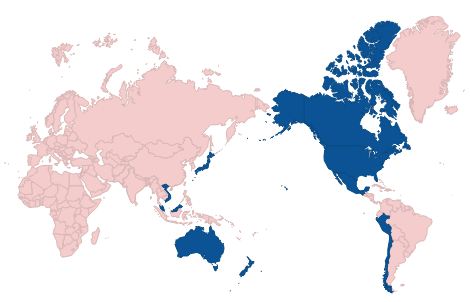 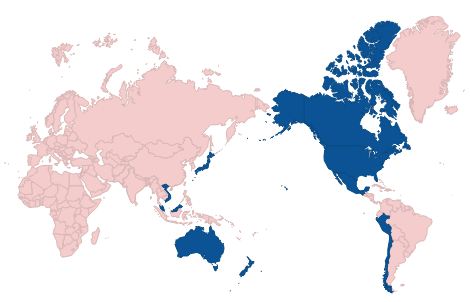 Thank
You